Laiko planavimas
Parengė Ukmergės 
Jono Basanavičiaus gimnazijos 
psichologė Edita Usonienė
2016-02-10
Laiko valdymas – tai...
... procesas, kuris susideda iš planavimo bei konkrečių veiksmų atlikimo ir tiesiogiai priklauso nuo asmenybės pastangų.

Turimas 24 paros valandas galite praleisti labai įvairiai, tačiau, galvodami apie būsimą karjeros kelią, turite žinoti, kad gebėjimai valdyti laiką šiuolaikiniame pasaulyje yra labai svarbūs.
Psichologė E.Usonienė
2
Laiko vagys
Per daug darbų.
„Gaisro gesinimas“.
Daugiau veiksmo nei rezultatų.
Šokinėjimas nuo vieno darbo prie kito.
Prioritetai (pirmenybės suteikimas).
Perfekcionizmas (tobulumo siekimas).
Savikontrolės trūkumas.
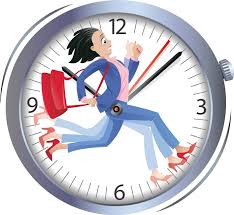 Psichologė E.Usonienė
3
Laiko kvadrantas
Psichologė E.Usonienė
4
LAIKO KVADRANTAS
Psichologė E.Usonienė
5
Psichologė E.Usonienė
6
SKUBU SVARBU
Tai punktualumas, svarbus rytdienos kontrolinis. Visa tai svarbu, ir viską reikia atlikti tuoj pat. 

Kartais krizės užklumpa, tiesą pasakius, taip bus visuomet. Tačiau labai dažnai mes patys jas sukuriame, nes viską atidėliojame. 

Todėl 1-as kvadrantas ATIDĖLIOJANČIOJO namai, jo gyvenimo stilius lemia išsekimą ir didžiulį stresą. 

Stenkis čia praleisti mažiau laiko.
Psichologė E.Usonienė
7
Pirmas kvadrantas (K1). Vilkintojas
Jei čia praleidi per daug laiko, tapsi nerviniu ligoniu ir retai kada išnaudosi savo potencialias galimybes.

Požymiai, kad praleidi daug laiko K1, yra:
stresas ir baimė;
išsekimas;
vidutiniški mokymosi rezultatai.
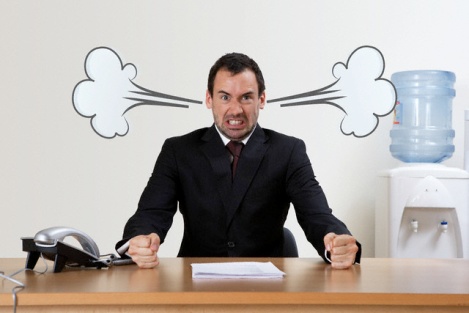 Psichologė E.Usonienė
8
SVARBU NESKUBU
Planavimas, tikslų kūrimas. Rašinio pristatymas po savaitės. Mankšta. Santykiai. Atsipalaidavimas. Visa tai svarbu, bet neskubu.

Bet jeigu tempsi gumą, šie darbai taps 1-ojo kvadranto krize.

Šiame kvadrante gyvena prioritetų kūrėjas.

Čia praleistas laikas lemia harmoningą gyvenimą ir aukštus rezultatus.
Psichologė E.Usonienė
9
Antras kvadrantas. Prioritetų sudarinėtojas.
Tai meistriškumo kvadrantas.

Žmonių, gyvenančių K2, požymiai:
savo gyvenimo kontrolė;
pusiausvyra;
aukštas pažangumas.
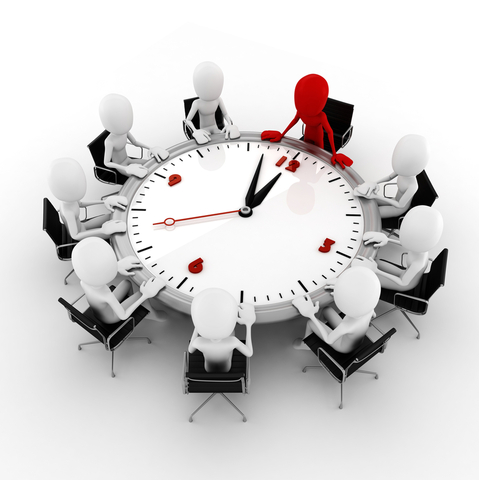 Psichologė E.Usonienė
10
NESVARBU SKUBU
Dažni pokalbiai telefonu ir elektroniniai laiškai, trukdžiai, nedidelės kitų žmonių bėdos, bendraamžių spaudimas, pernelyg daug veiklos, užsiėmimų ir klubų.

Kadangi šie dalykai skubūs, jie atrodo svarbūs, tačiau iš tikrųjų taip nėra.

Šiame kvadrante gyvena žmogus, kuris visiems ir viskam sako „taip“. Jis negali atsisakyti, nes nenori nieko nuvilti. Taip elgdamasis nusivilia pats. 

Visais būdais venk šio kvadranto.
Psichologė E.Usonienė
11
Trečias kvadrantas (K3). Žmogus, nemokantis atsisakyti
Pagrindinė šio kvadranto žmonių savybė yra stengtis įtikti kitiems žmonėms ir reaguoti į kiekvieną jų norą.

K3 žmogus yra perkrautas veikla, kuri yra svarbi kitiems žmonėms, bet ne tau- tai dalykai, kuriems tu mielai pasakytum „ne“, bet negali, nes bijai ką nors įžeisti.

Požymiai, parodantys, kad tu praleidi daug laiko K3:
bandančio įtikti reputacija;
drausmės stoka;
pojūtis, kad esi kilimėlis, į kurį kiti nusivalo kojas.
Psichologė E.Usonienė
12
NESVARBU NESKUBU
Per daug laiko prie televizoriaus, pliurpimas telefonu, besaikiai kompiuteriniai žaidimai, internetas, žinučių siuntinėjimas, trynimasis po parduotuves, pernelyg ilgas miegas. 

Kai kurie čia esantys užsiėmimai iš pradžių atpalaiduoja ir atrodo reikalingi, tačiau jeigu pernelyg ilgai tuo užsiimi, ši veikla tampa niekinė.

Tai dykinėtojų vieta.

Nešvaistyk savo laiko.
Psichologė E.Usonienė
13
Ketvirtas kvadrantas. Dykinėtojas
Šio kvadranto požymis – švaistymasis ir nesaikingumas.

Požymiai, gyvenančio K4, tokie:
atsakomybės stoka;
kaltės jausmas;
kitų kritikavimas.
Psichologė E.Usonienė
14
Kuriame kvadrante praleidi daugiausiai laiko?

Vienintelis būdas, leidžiantis praleisti daugiau laiko antrame kvadrante, yra sumažinti laiko trukmę kituose:

mažiau užtruk pirmajame kvadrante, venk vilkinti.

sakyk „ne“ trečio kvadranto veiklai.

sumažink dykinėjimą ketvirtame kvadrante.
Psichologė E.Usonienė
15
Mažiau užtruk pirmajame kvadrante, venk vilkinti
Tu visada turėsi daugybę darbų pirmame kvadrante.

Jeigu atsisakysi bent pusės to, ką paprastai vilkini, ir svarbius darbus atliksi anksčiau, tai daug mažiau laiko praleisi pirmame.

O mažiau laiko pirmame kvadrante reikš mažiau streso!
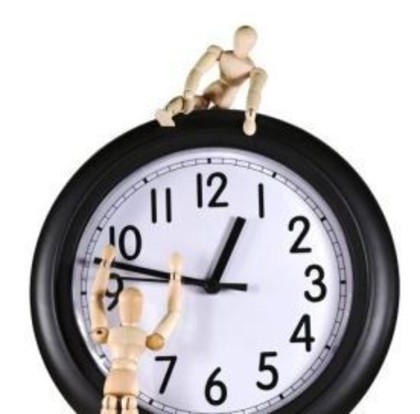 Psichologė E.Usonienė
16
Sakyk „ne“ trečio kvadranto veiklai
Išmok pasakyti „ne“ nesvarbiems dalykams, kurie tave atitraukia nuo svarbesnių.

Neleisk, kad tave trukdytų.

Bandyti kiekvienam įtikti – tai tas pats, kaip bandyti pagauti savo uodegą.

Atsimink, tardamas „ne“, tu tarsi „taip“ svarbiems dalykams.
Psichologė E.Usonienė
17
Sumažink dykinėjimą ketvirtame kvadrante
Nesustok daręs šių darbų, tik daryk juos rečiau.

Perkelk tą laiką į antrą kvadrantą.

Tau reikia pailsėti, bet atsimink, kad poilsis yra antro kvadranto elementas. O nesaikingas poilsis yra ketvirto kvadranto.
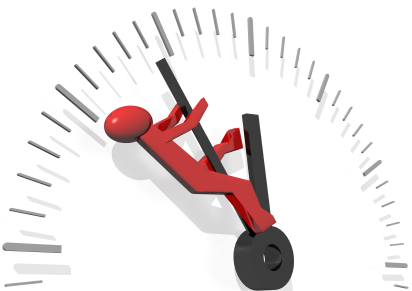 Psichologė E.Usonienė
18
Norint tapti prioritetų sudarinėtoju
Naudokis užrašų knygele.

Išeik iš komforto zonos.
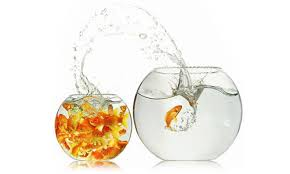 Psichologė E.Usonienė
19
Užrašų knygelės paskirtis
Užsirašyti savo susitikimus, užduotis, tikslus.

Ji skirta ne tam, kad tave susaistytų, o tam, kad atpalaiduotų.

Planuoti veiklą kas savaitę:
Pažymėk savo svarbiausius reikalus šią savaitę.
Skirk laiką svarbiausiems darbams.
Planuok visą kitą.
Psichologė E.Usonienė
20
Išeik iš komforto zonos
Psichologė E.Usonienė
21
Išeik iš komforto zonos
Mums reikia mažiau dejuoti dėl savo klaidų, o labiau – dėl šansų, kurių mes nepabandome.

Būk stiprus sunkiais momentais. Sunkus momentas – tai konfliktas tarp galimybių pasielgti teisingai ir galimybės pasielgti lengvai.

Nustatyk, kokia baimė sulaiko tave siekiant savo tikslų. Tuoj pat nuspręsk išeiti iš komforto zonos ir neleisk, kad baimė tave sulaikytų.
Baimės, trukdančios man: .................................................
Psichologė E.Usonienė
22
Pagrindinis sėkmės veiksnys
Visi laimingi žmonės turi įprotį daryti darbus, kurių kiti vengia. Bet sėkmės kūdikiai juk irgi nemėgsta jų daryti, jei tai nebūtina. Tačiau jų nenorą viršija tikslo siekimo jėga.
Albertas E. Grėjus
Psichologė E.Usonienė
23
Literatūra
Karjeros vadovas. Mokinio knyga. 2012.

Sean Covey. 7 efektyvių paauglių įpročiai. „Vaga“. 2006.
Psichologė E.Usonienė
24